সবাইকে শুভেচ্ছা
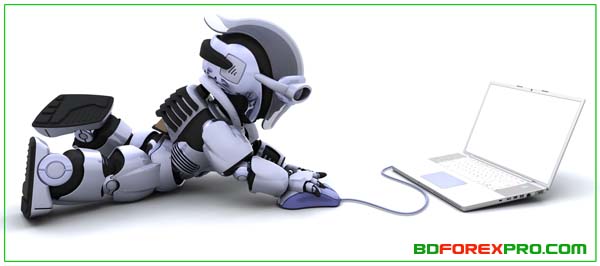 [Speaker Notes: পাঠ সংশ্লিষ্ট ছবি অথবা যেকোন ছবি দিয়ে শুভেচ্ছা জানানো যেতে পারে।]
পাঠ পরিচিতি
শিক্ষক পরিচিতি
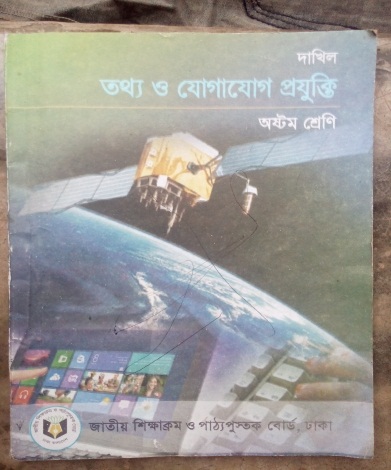 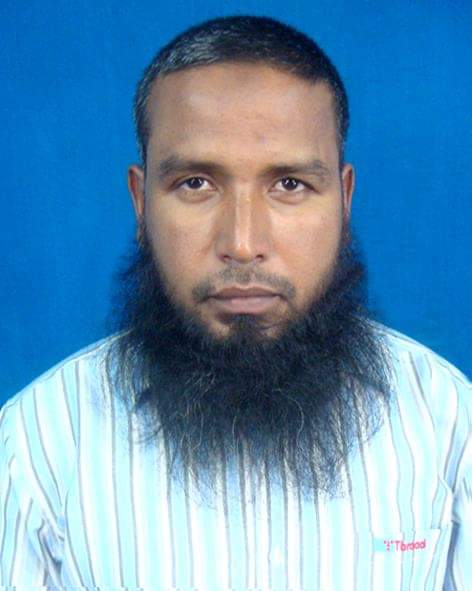 শ্রেণি		: ৮ম
বিষয়		: তথ্য ও যোগাযোগ প্রযুক্তি 
অধ্যায়		: তৃতীয়
পাঠ		: ১5
সময়		: 50 মিনিট
তারিখ	:
মোঃ শরিফুল ইসলাম 
 প্রভাষক(ইংরেজী)
ছিটমীরগঞ্জ শালনগ্রাম ফাফিল মাদরাসা,
জলঢকা, নীলফামারী।
[Speaker Notes: এই স্লাইডটি হাইড করে রাখা যেতে পারে অথবা শিক্ষক ইচ্ছে করলে দেখাতেও পারেন।]
ছবি দেখে চিন্তা করে বলো
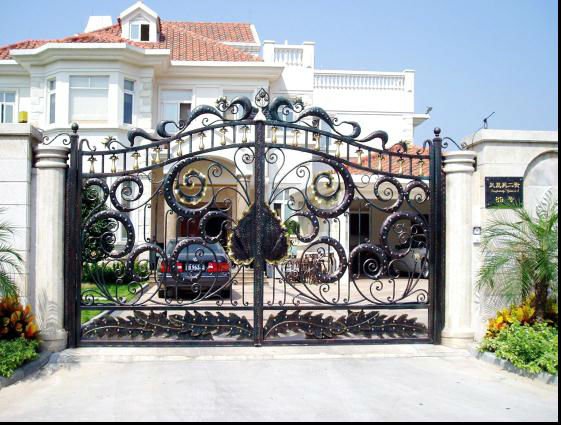 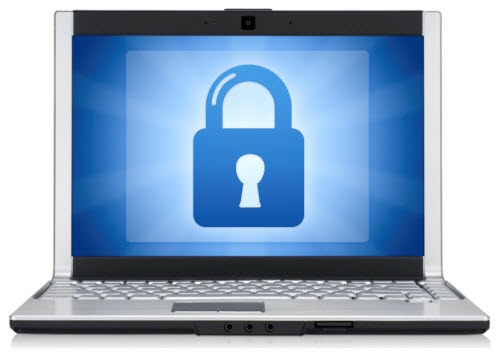 তথ্য প্রযুক্তি ব্যবহারে কি নিরাপত্তার প্রয়োজন আছে?
বাড়ির বাহিরের দরজা কেন ব্যবহার করা হয়?
বাড়ির নিরাপত্তার জন্য।
[Speaker Notes: বিভিন্ন প্রশ্ন উত্তরের মাধ্যমে পাঠ ঘোষণা করা যেতে পারে।]
আজকের পাঠের বিষয়
নিরাপত্তাবিষয়ক ধারণা
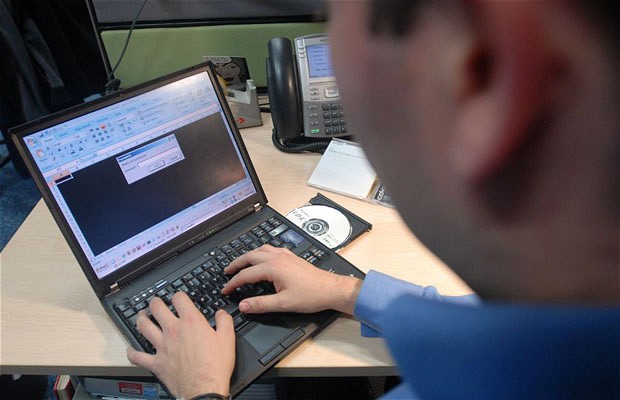 শিখনফল
এই পাঠ শেষে শিক্ষার্থীরা …

১। ফায়ারওয়াল সম্পর্কে বর্ণনা করতে পারবে;
২। হ্যাকিং ও হ্যাকার-এর বর্ণনা দিতে পারবে;
৩। ‘Captcha’ ব্যাখ্যা করতে পারবে;
4। নেটওয়ার্ক অচল হলে কী ঘটে তা ব্যাখ্যা করতে পারবে।
[Speaker Notes: এই স্লাইডটি হাইড করে রাখা যেতে পারে।]
হোম নেটওয়ার্ক
ইন্টারনেট
ফায়ারওয়াল
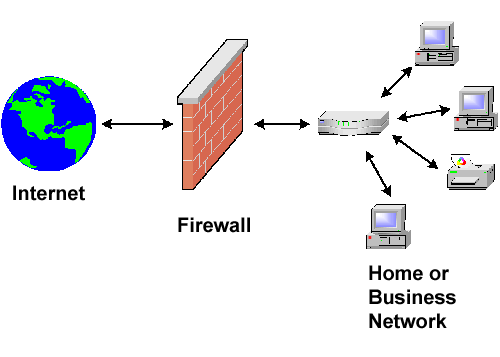 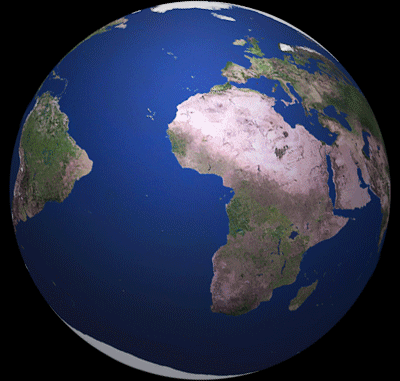 নিরাপত্তার অদৃশ্য দেয়াল
[Speaker Notes: চিত্রে কী ঘটছে? লাল ও সবুজ চিহ্নেরমধ্যে কি কোন পার্থক্য আছে?]
চিত্রটিতে কী ঘটছে?
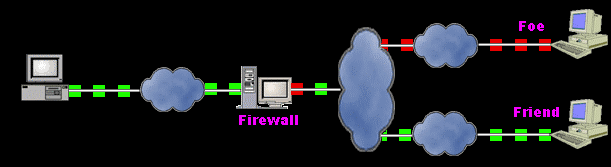 নিরাপত্তার অদৃশ্য দেয়াল
[Speaker Notes: লাল চিহ্নটি ইন্টারনেটের‍শত্রু আর সবুজ সংকেতটি বন্ধু।   আর এই জন্য ফায়ারওয়াল ব্যবহার করা হয়।]
একক কাজ
ফায়ারওয়াল কী এবং কেন?
[Speaker Notes: নিরাপত্তার অদৃশ্য দেওয়ালকে ফায়ারওয়েল বলে।]
হ্যাকিং ও হ্যাকার
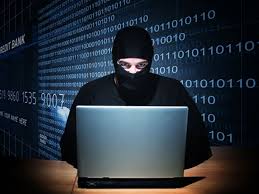 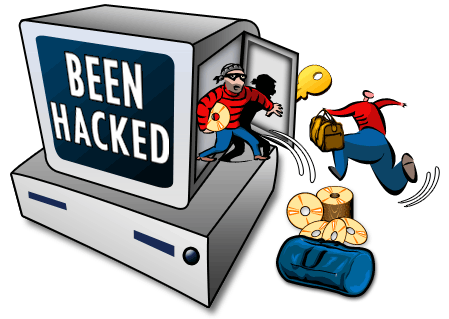 অসাধু মানুষেরা অন্যের এলাকায় প্রবেশ করে তার তথ্য দেখে, সরিয়ে নেয় কিংবা অনেক সময় নষ্ট করে দেয়।
যারা হ্যাকিং করে তাদেরকে বলে হ্যাকার।
[Speaker Notes: মুখোশ পরা লোকগুলো কি চেনা যায়? লোকগুলো কেন মুখোশ পরে আছে? মুখোশ পরা লোকগুলো কী করছে?]
নিরাপত্তা
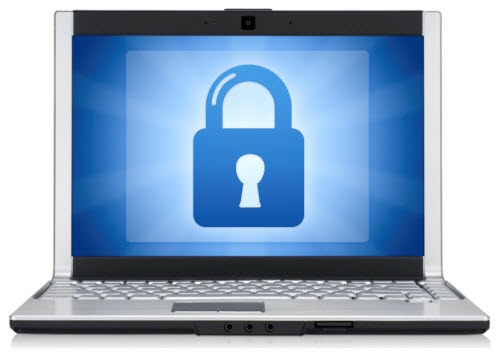 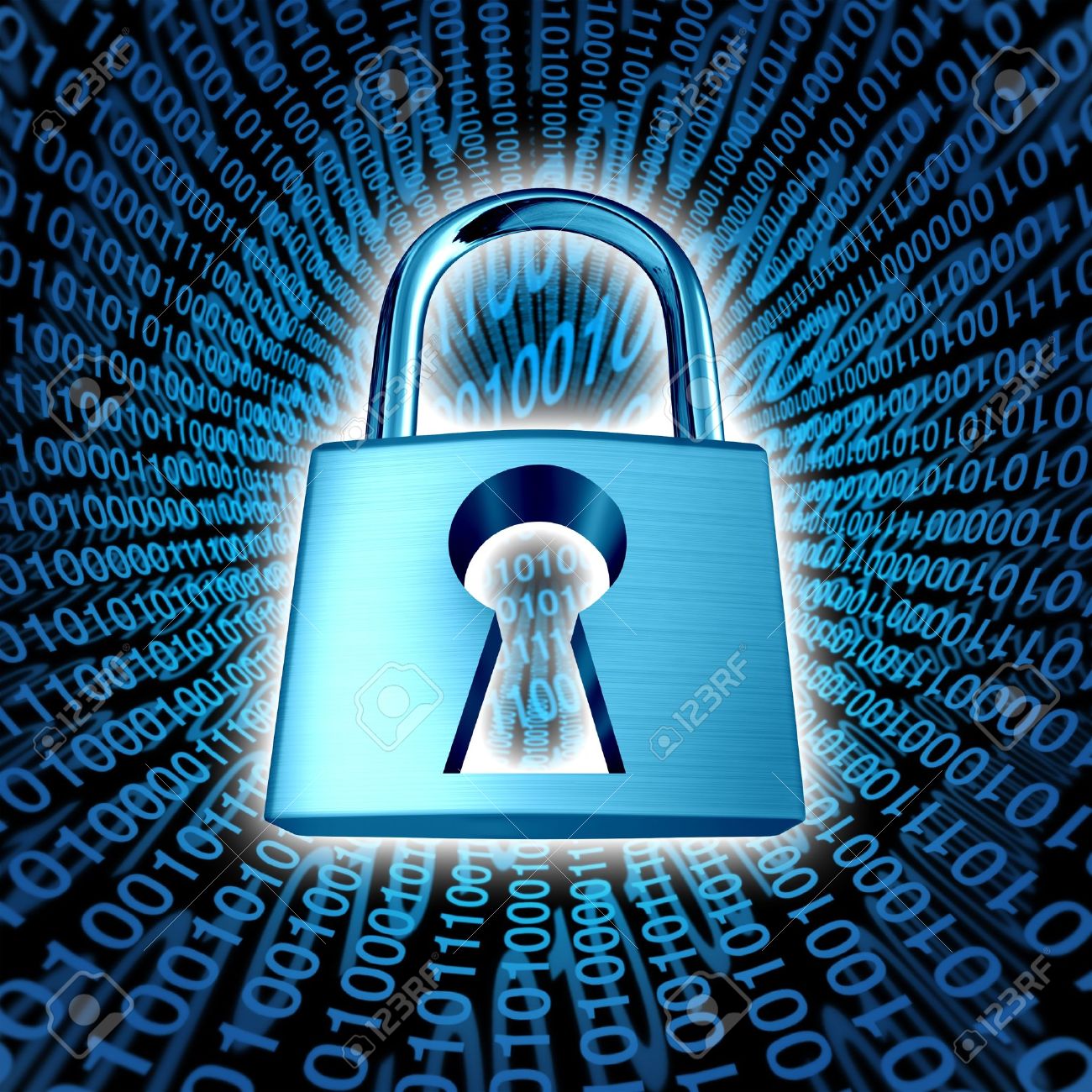 কেউ যেন এই নিরাপত্তার দেয়াল ভেঙে ঢুকতে না পারে সেই চেষ্টা করা হয়।
প্রত্যেক কম্পিউটার বা নেটওয়ার্কেরই নিজস্ব নিরাপত্তাব্যবস্থা থাকে।
[Speaker Notes: ল্যাপটপের ছবিতে কেন তালার ছবি দেখা যায়?]
জোড়ায় কাজ
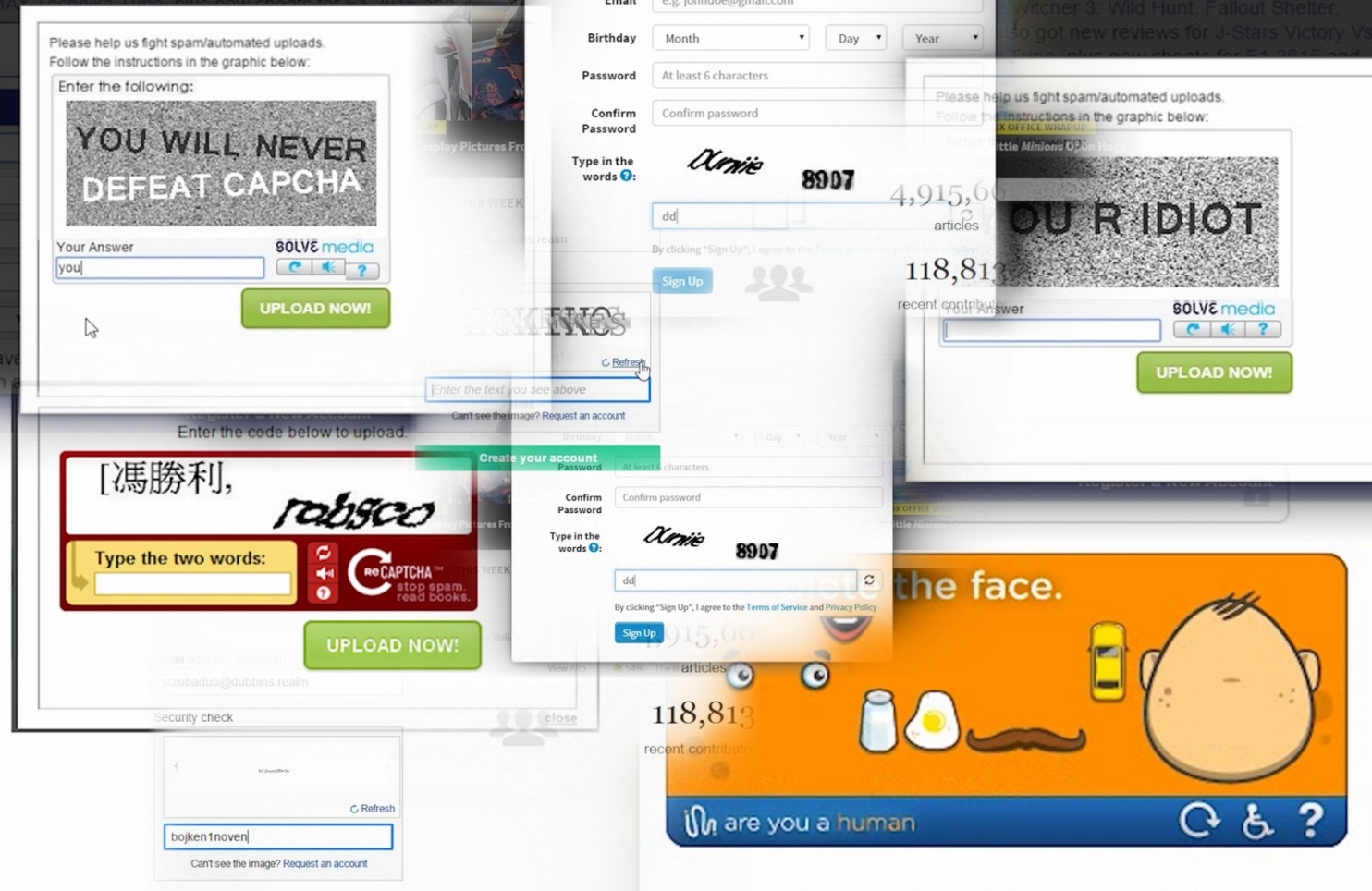 ‘Captcha’কেন ব্যবহার করা হয়?
[Speaker Notes: মানুষ এবং রোবর্ট চেনার জন্য `Captcha’ ব্যবহার করা হয়।]
নেটওয়ার্ক অচল হলে কী হতে পারে?
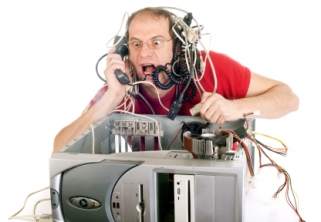 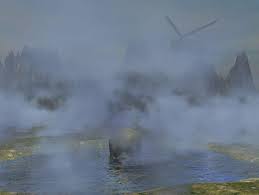 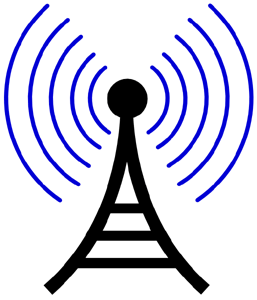 তথ্য যোগাযোগে বিপর্যয় নেমে আসবে।
[Speaker Notes: নেটওয়ার্ক অচল হলে কী হতে পারে? সারা পৃথিবীতে কেন বিপর্যয় নেমে আসবে?]
তথ্যপ্রযুক্তি ও নেটওয়ার্ক
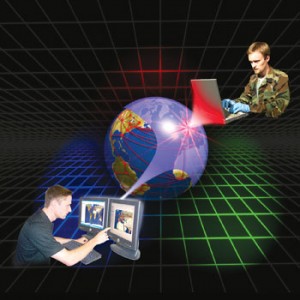 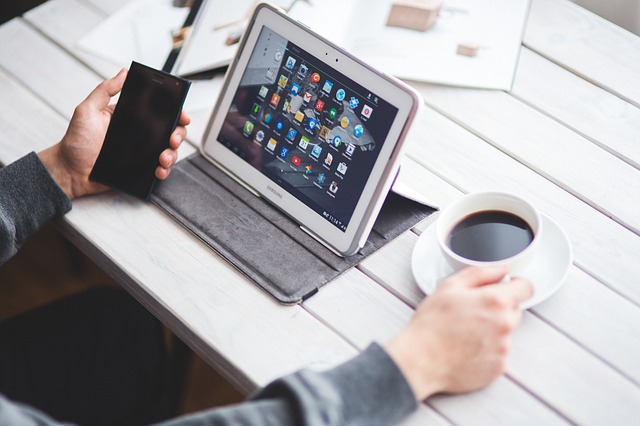 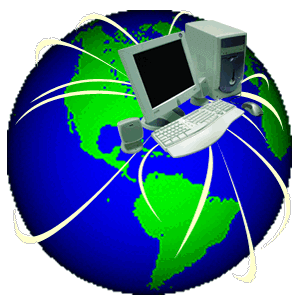 আমরা তথ্যপ্রযুক্তি ও নেটওয়ার্কের উপর নির্ভর করতে শুরু করেছি।
[Speaker Notes: কেন আম]
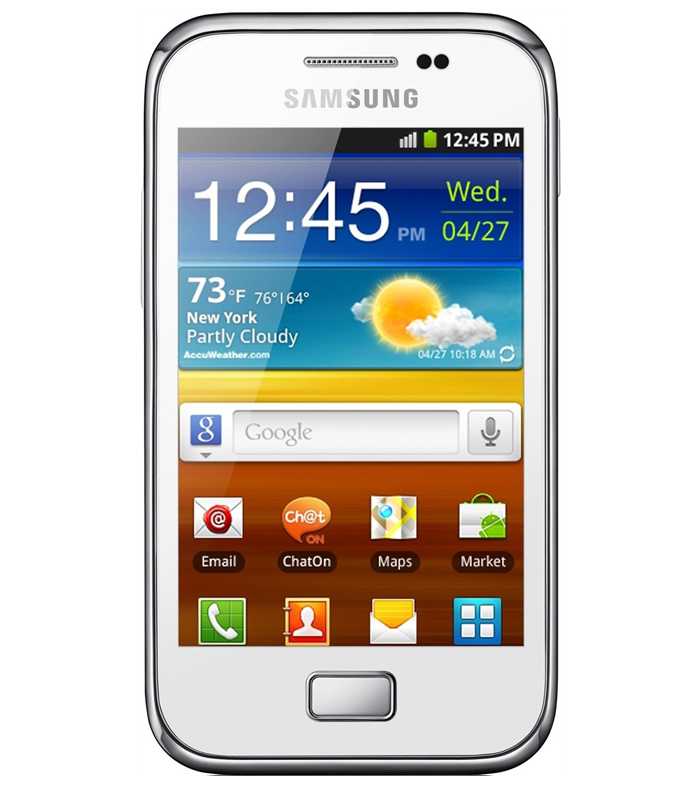 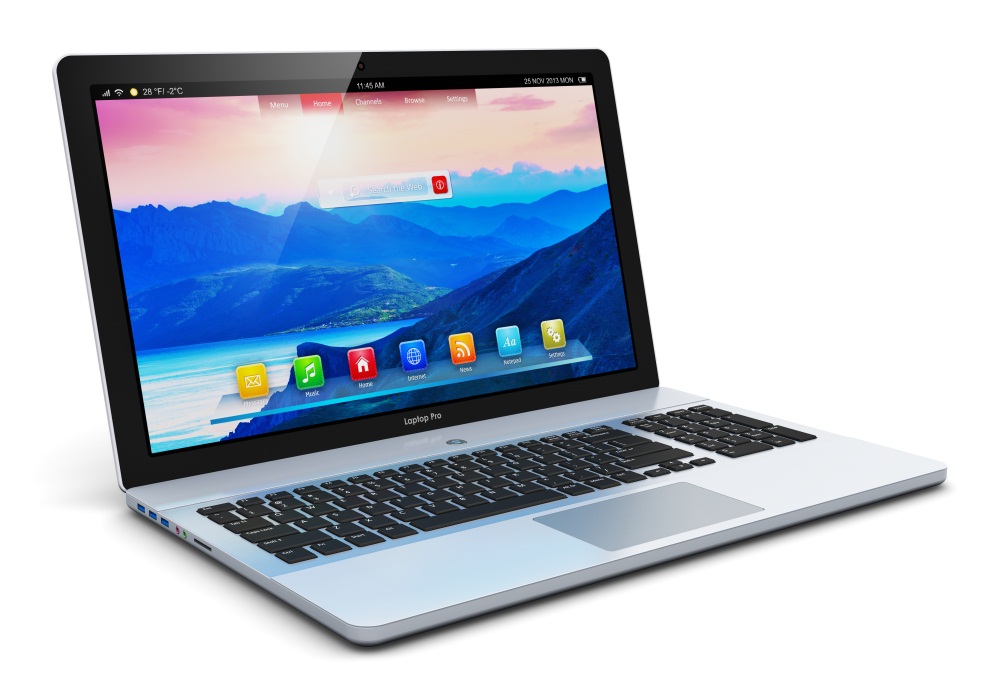 নেটওয়ার্কগুলো সচল রাখার জন্য প্রয়োজনীয় সব রকম ব্যবস্থা করা হয়।
আইনস্টাইন ও জিলার্ড
আইনস্টাইন ও সত্যেন বোস
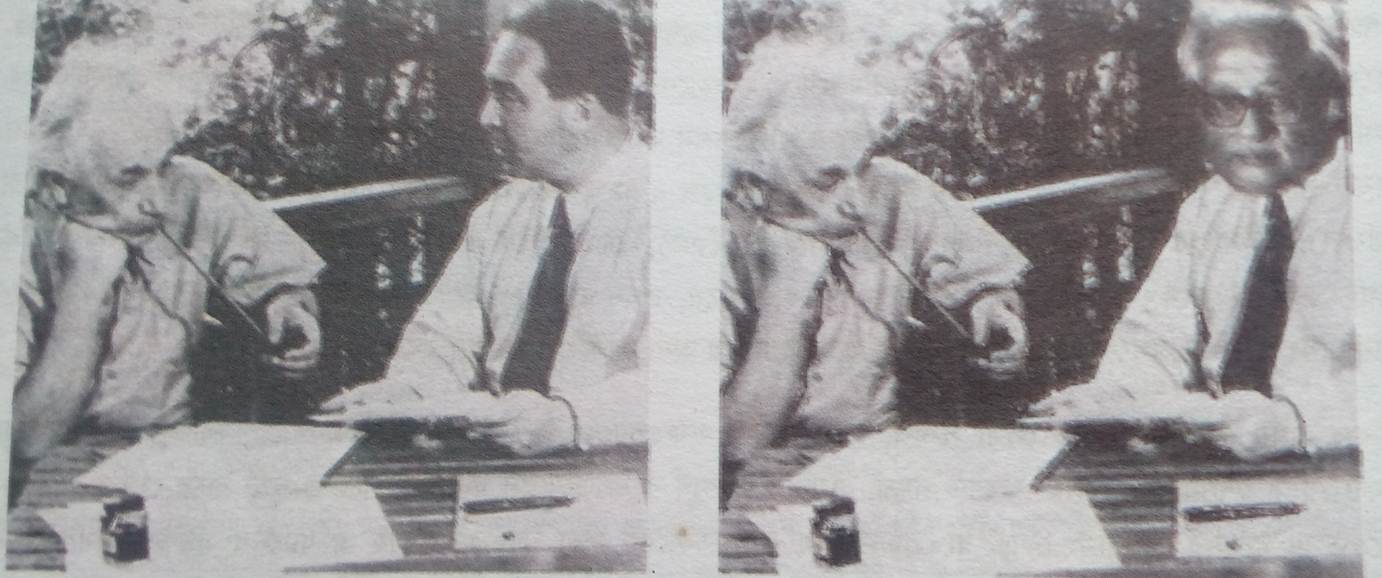 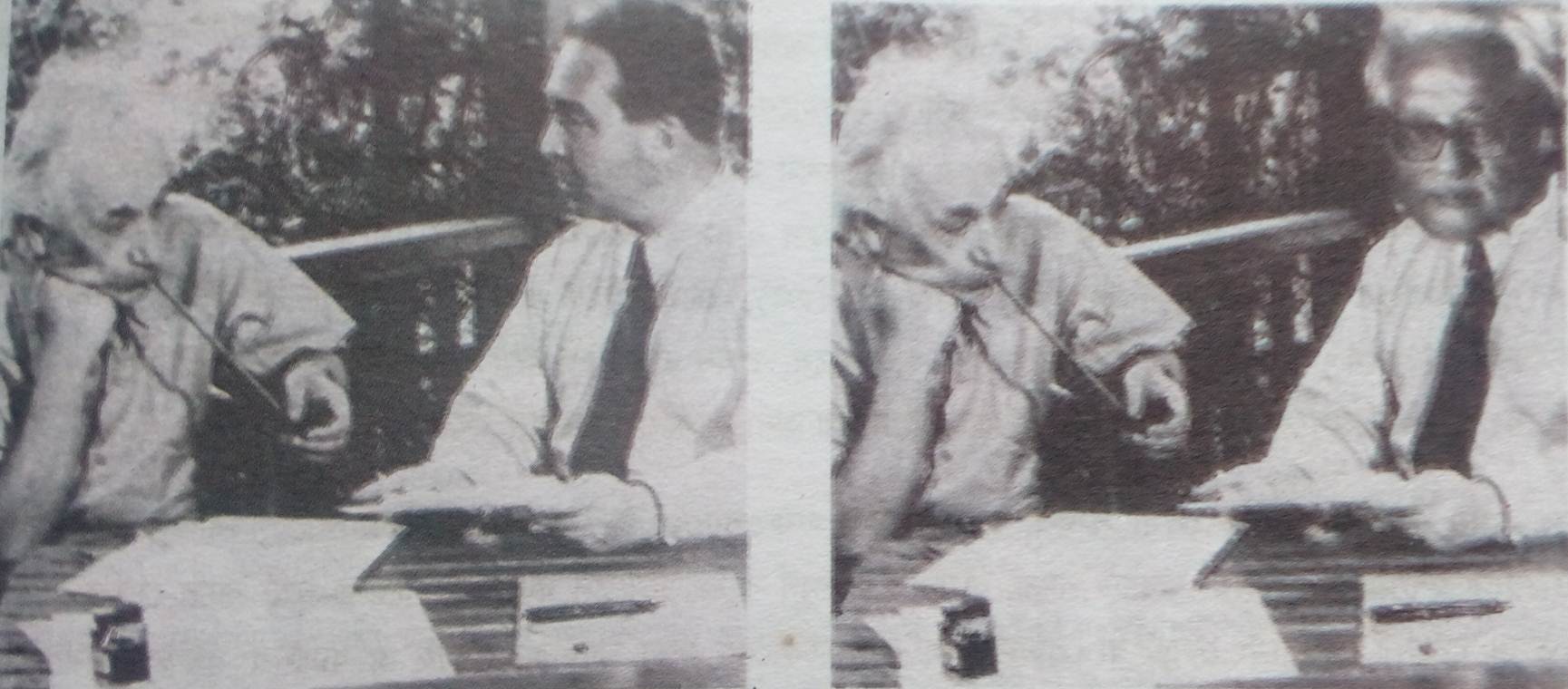 বাম পাশের আইন আইনস্টাইন এবং জিলার্ডের ছবিটিতে জিলার্ডের মাথা বদলে বিজ্ঞানী সত্যেন বোসের মাথা বসিয়ে ডান পাশের ছবিটি তৈরি করে ইন্টারনেটে রেখে দেওয়া আছে। আসল ছবিটির কথা না জানলে মানুষ ভুল তথ্য বিশ্বাস করে ফেলবে।
দলগত কাজ
নেটওয়ার্ক অচল হলে পৃথিবীতে কী ধরনের বিপর্যয় নেমে আসতে পারে তার একটি তালিকা তৈরি কর।
×আবার চেষ্টা কর
√ উত্তর সঠিক হয়েছে
মূল্যায়ন
১। অন্যের ওয়েবসাইটে গোপন অংশে অবৈধভাবে ঢুকে পড়াকে কী বলা হয়?
(ক) স্মাগলিং
(খ) হ্যাকিং
(ঘ) ব্রাউজিং
(গ) ট্যাগিং
২। হ্যাকিং কোন ধরনের কাজ?
(ক) অনৈতিক
(খ) অযৌক্তিক
(গ) নৈতিক
(ঘ) যৌক্তিক
[Speaker Notes: মূল্যায়নের প্রশ্নে ট্রিগার-এর ব্যবহার করা হয়েছে । অপশনগুলো ক্লিক করে সঠিক উত্তর জানা যাবে।]
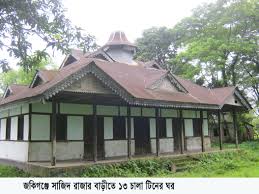 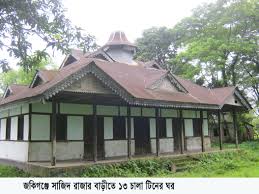 বাড়ির কাজ
আইসিটি ব্যবহারে নিরাপত্তার বিষয়টি কিভাবে কাজে 
লাগাবে তার একটি পরিকল্পনা তৈরি কর।
সবাইকে ধন্যবাদ
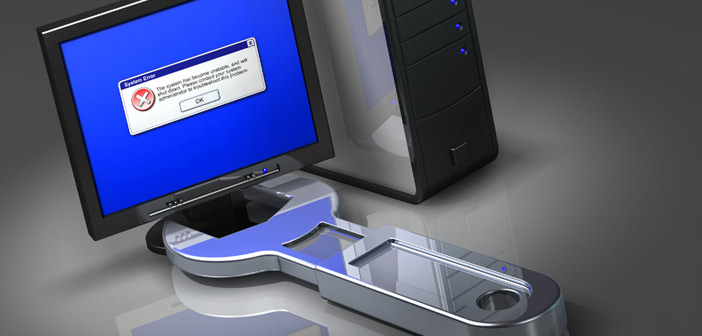